Pour préparation
Pour ce qui est de la contextualisation de la leçon, voici quelques sujets d'annales de concours qui pourraient être utilisés. Cela peut vous donner des idées de systèmes, de questions à se poser à leur propos, des valeurs numériques, voire peut-être d'expérience illustrative (chaufferette artisanale du capes ?) :
production de béton CCINP MP 2020
décomposition de l'hydrazine, propergols, propulsion e3a MP 2015
combustion du bois Centrale Physique-chimie 1 PSI 2021
les carburants e3a 2016 physique-chimie PSI
étude d'une chaufferette artisanale (composition CAPES 2014)
LCFI 77 Application du premier principe à la transformation chimique
Niveau : MP
Elément imposé : Mettre en œuvre une technique de calorimétrie
Courtois Théo
Repères de progressivité
Programme MPSI

Notion de base de thermodynamique déjà vu : 
Système fermé, 
Premier principe
Enthalpie, fonction d’état, capacité thermique, transition de phase
Notion de base de thermodynamique déjà vu : 
Système fermé, 
Premier principe
Enthalpie, fonction d’état, capacité thermique, transition de phase
+ Calorimètre, Enthalpie de changement d’état
Attendus du programme de MP
Point clé :  
- Donner une formulation du premier principe de la thermodynamique adaptée à la chimie.
- Mesurer expérimentalement une enthalpie de réaction.
Objectifs de la leçon
Point clé :  
- Donner une formulation du premier principe de la thermodynamique adaptée à la chimie.
- Savoir calculer et mesurer expérimentalement une enthalpie de réaction.
Capacités travaillées :
Calculer une enthalpie de réaction a partir des tables thermodynamiques (Hess) 
Être capable de reconnaître le caractère endothermique ou exothermique d’un réaction
Savoir déterminer expérimentalement une enthalpie de réaction
Difficultés possibles pour l’élève
Leçon avec beaucoup de nouvelles notion, chemin fictif, hypothèses.
Première partie relativement lourde.
Hydroxyde de barium
Chlorure d’ammonium
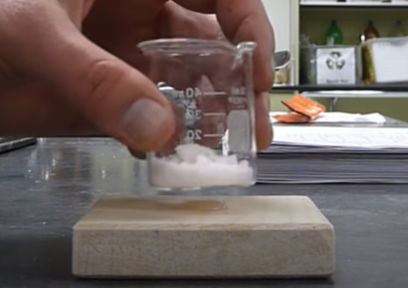 Gant
Lunette
Blouse
Hotte
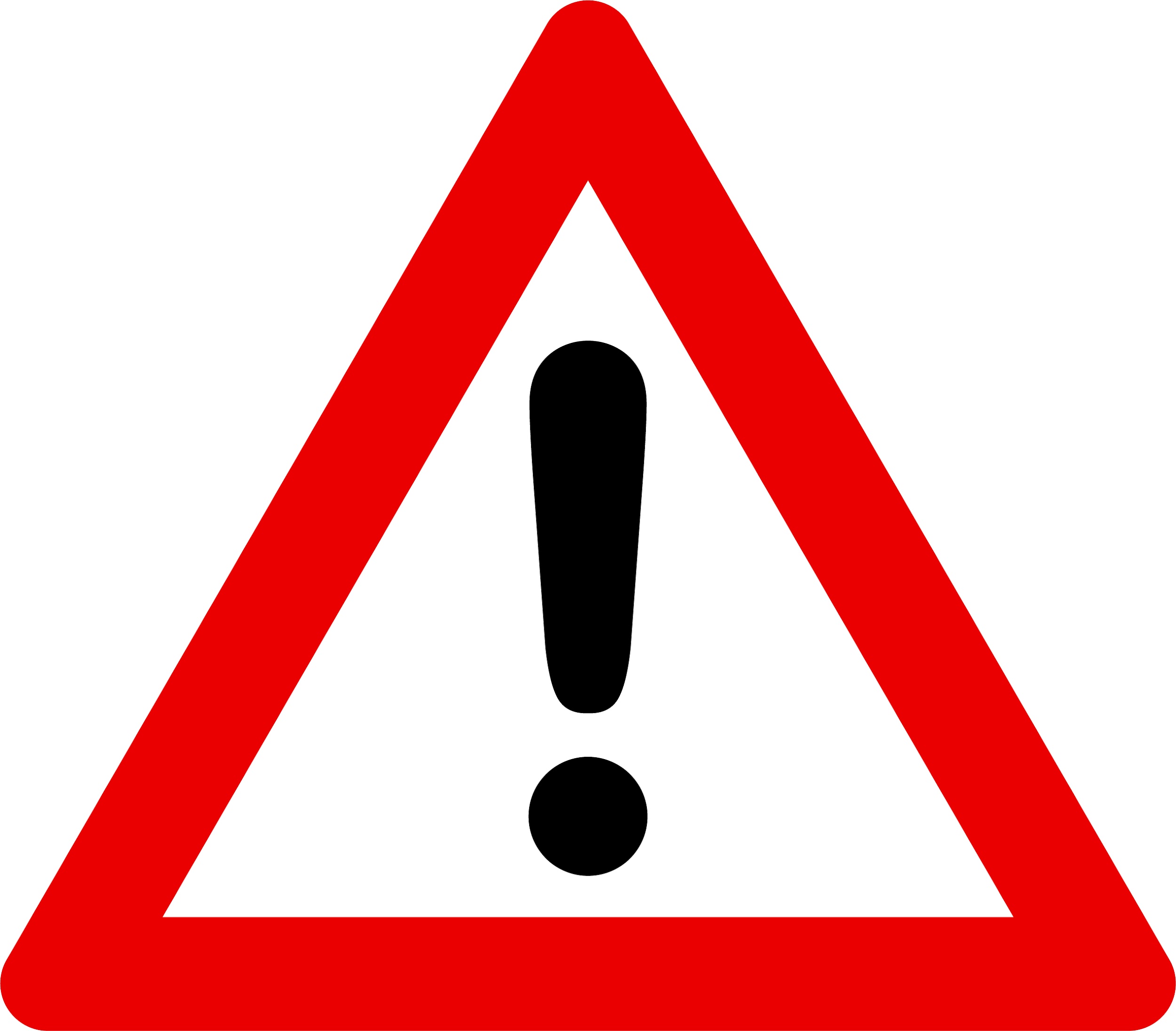 Eau
Vidéo de la réaction: 
https://www.youtube.com/watch?v=IZaGmUGBdC0
Attention
Hydroxyde de Barium
R: 20/21/22 Nocif par inhalation, par contact avec la peau et par ingestion
R: 34 Provoque des brûlures
S: 26 En cas de contact avec les yeux, laver immédiatement consulter un ophtalmologiste
S: 36/37/39 Porter un vêtement de protection approprié, des gants et un appareil de protection des yeux/du visage
S: 45 En cas d’accident ou de malaise consulter immédiatement un médecin et lui montrer l’emballage ou l’étiquette
Chlorure d’ammonium
R22 : nocif par ingestion ;
R36 : irritant pour les yeux ;
S22 : ne pas inhaler les poussières.
Etat standard
Pour un gaz pur ou un mélange gazeux : l’état standard est celui du gaz parfait à la pression P° = 1 bar et à la température T.

Pour un constituant en phase condensée (liquide ou solide), l’état standard est celui du corps pur, dans le même état physique, à la température T et à la pression p° = 1 bar.
Intérêt de l’enthalpie de réaction ?
Permet de savoir si la réaction libère de l’énergie ou pas
Etat standard de référence d’un élément
Définition 
L’état standard de référence correspond à l’état standard du corps pur simple le plus stable, dans son état le plus stable à la température T.
Espèce chimique + état physique
Pas de température standard.
Mais les tables thermodynamiques sont établies généralement pour une température de T = 25°C = 298 K.
Exemples d’état standard de référence à 25°C :
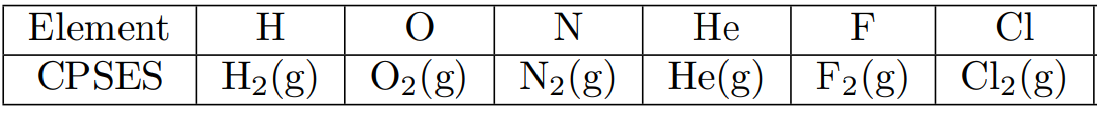 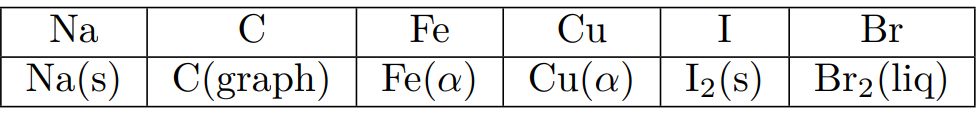 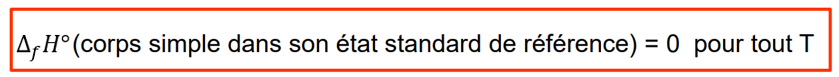 Table thermodynamique ( Distribué + lien pdf ) a T = 298 K =25°C
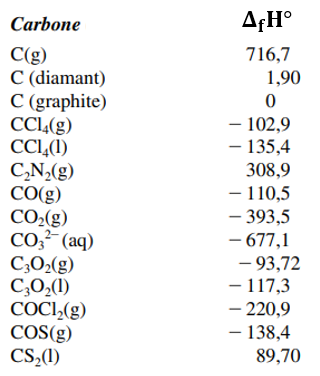 Cycle de Hess
Réactifs
Produits
Corps purs simples dans leur état standard de référence
Application : combustion acétylène (TABLE)
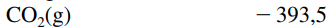 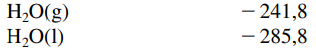 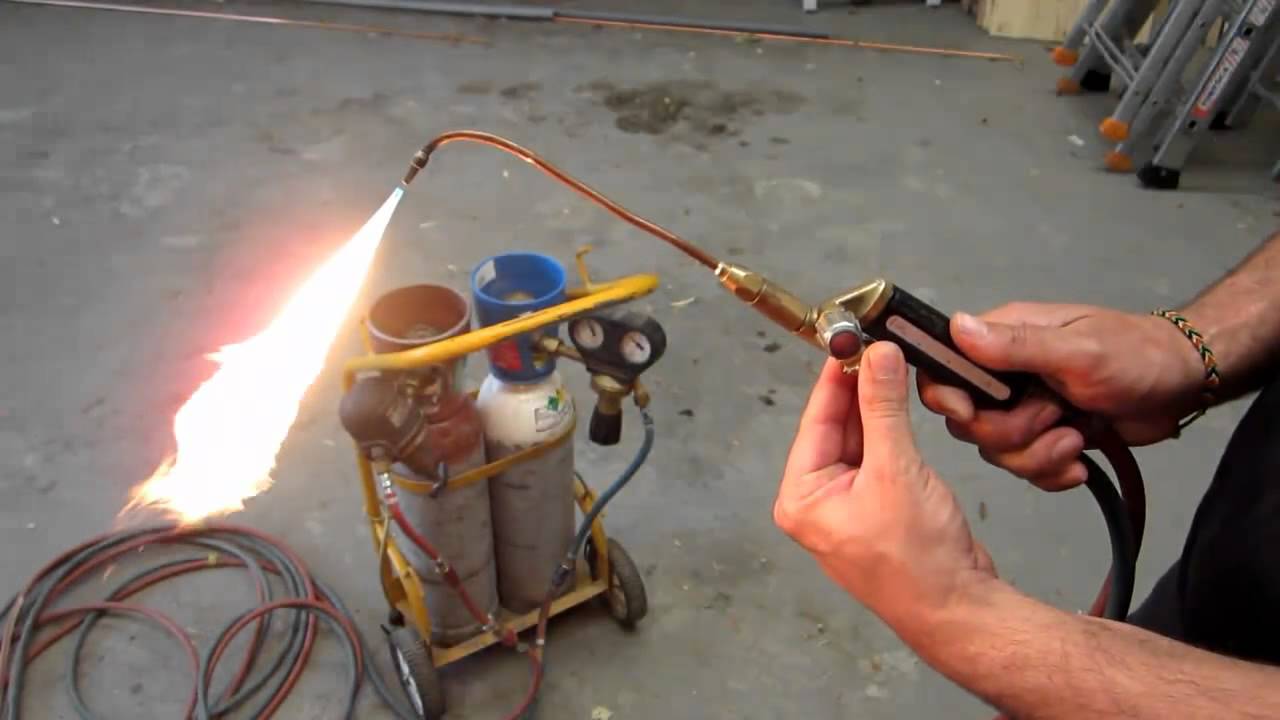 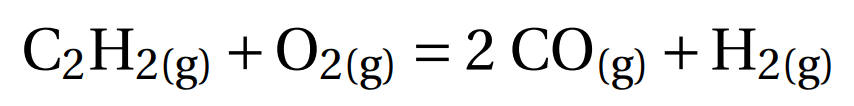 Application 2 : Réaction de l’introduction
Réactifs
Produits
Application : Cycle de Hess
Réactifs
Produits
(1) On dissocie les réactifs
(2) On forme les produits
Etat standard de référence
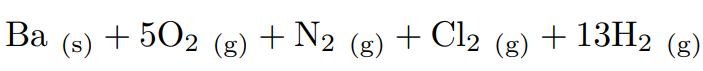 (1) On dissocie les réactifs
Etat standard de référence
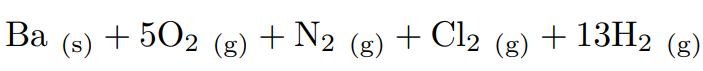 (2) On forme les produits
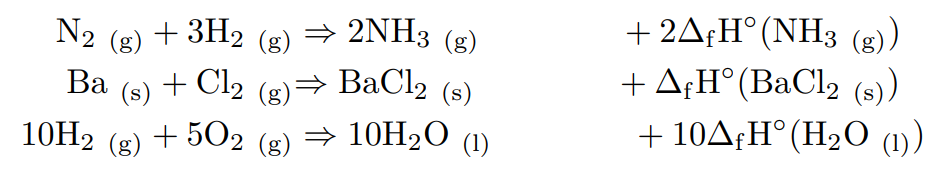 Table thermodynamique
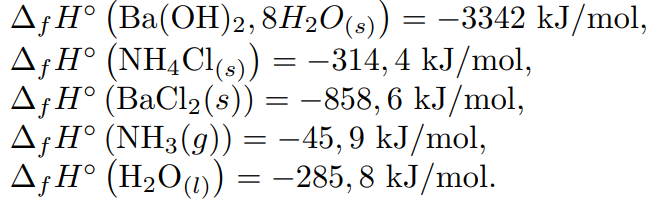 Généralisation : Loi de Hess
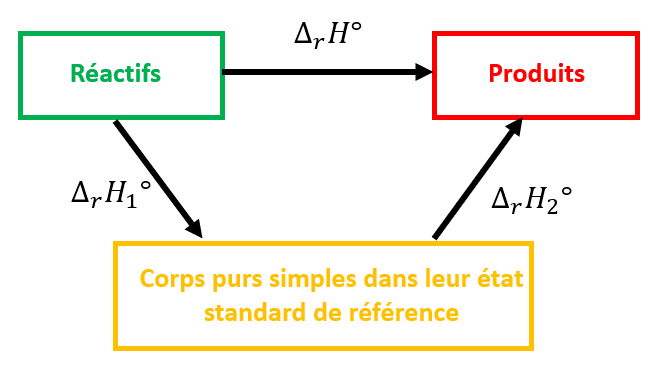 Loi de Hess
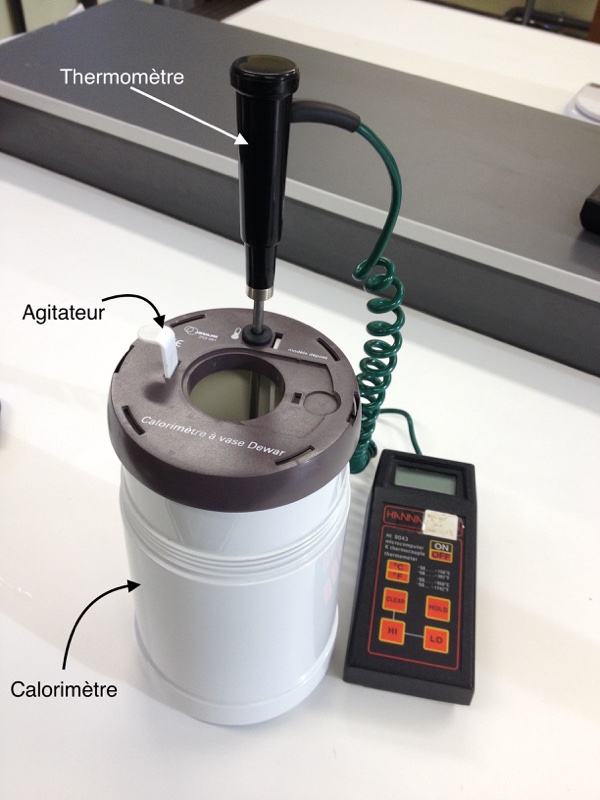 II] Détermination expérimentale d’une enthalpie de réaction
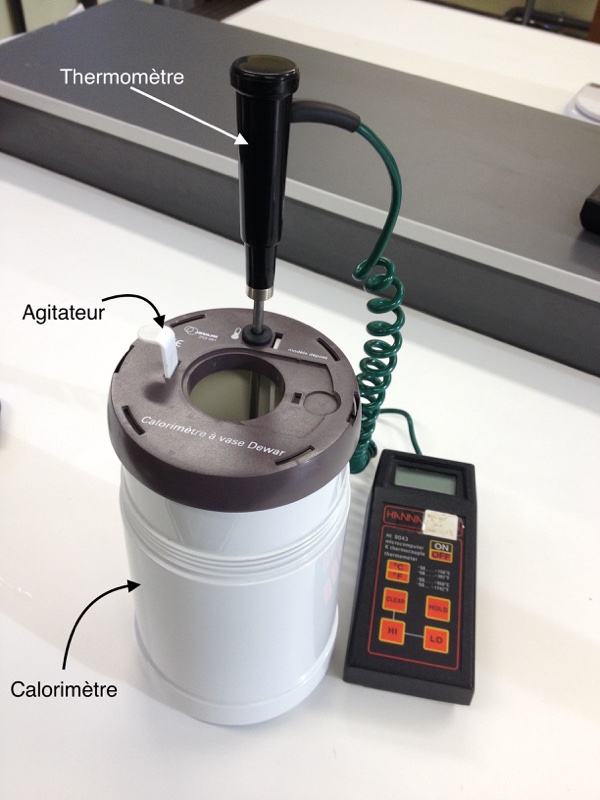 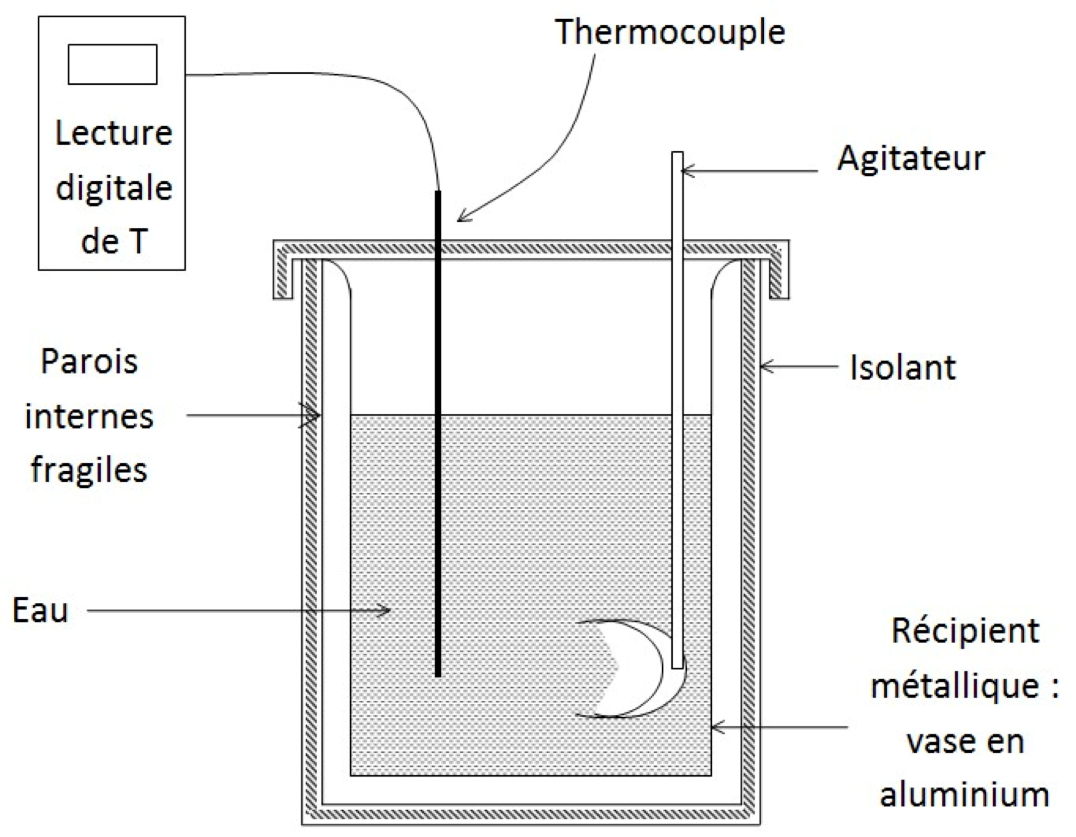 Réaction réalisé :  Acide chloridrique + Soude à 1 mol/L
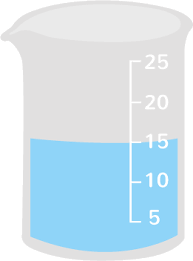 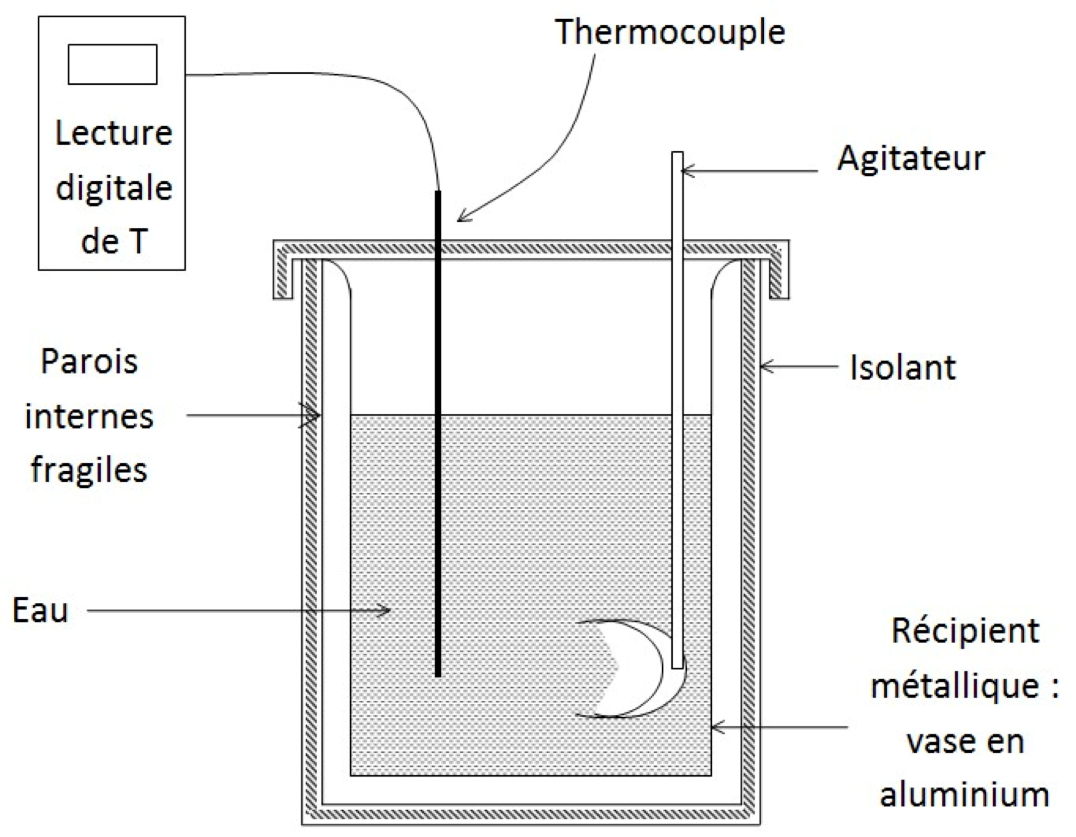 On mesure Tx lorsque la température ne varie plus
10 ml de soude à 1mol/L toutes les 15 secondes
50 mL d’acide chloridrique à 1mol/L
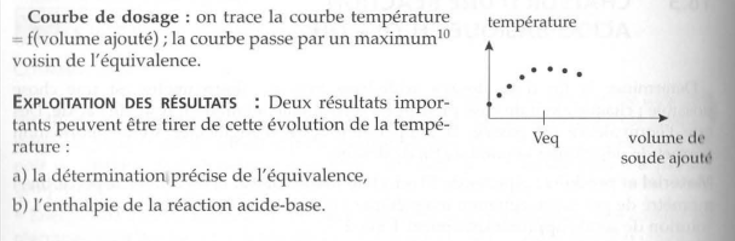 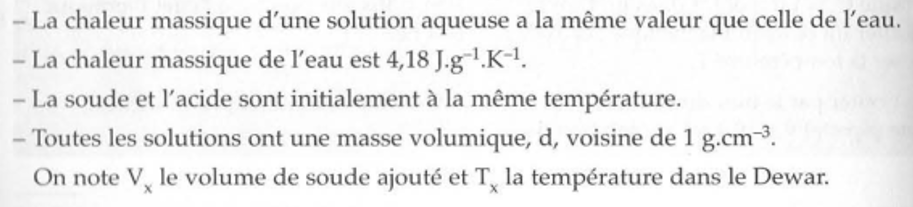 Ouverture :
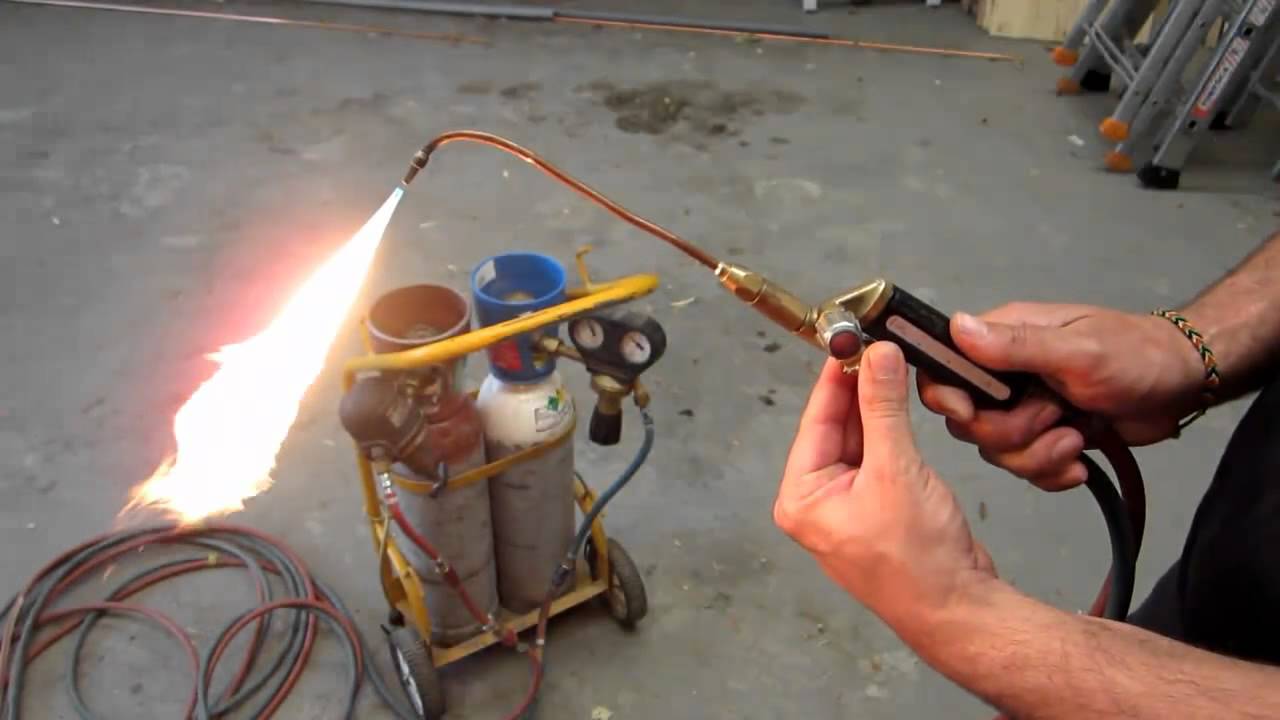 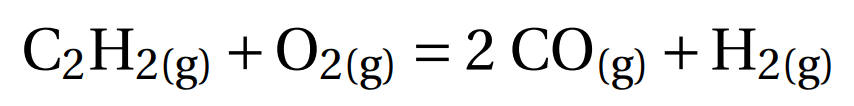 Annexe : Mesure de la masse en eau
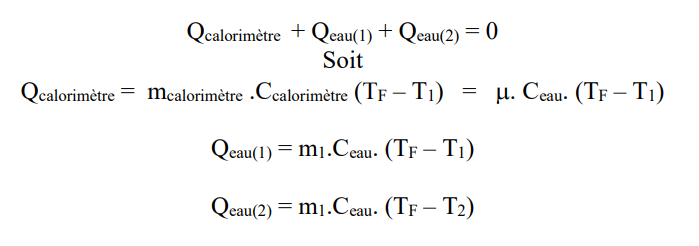 Nos données : 
Mcal=185,3g
M1=80,26g
M2=61g
T1=20,3
T2=68
TF=40
U=6,44g
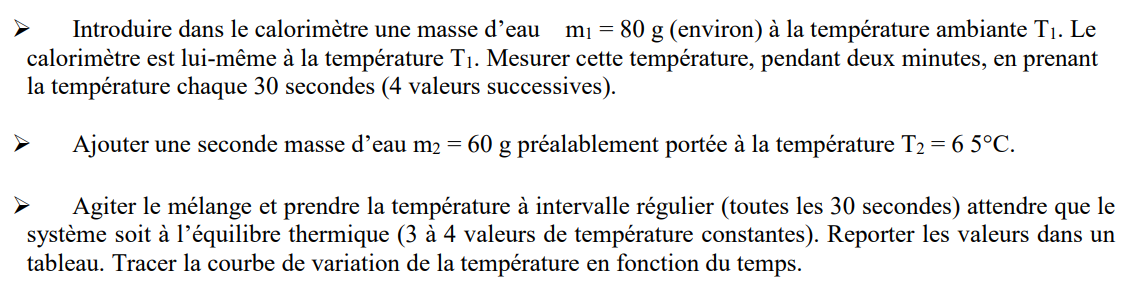 Etat standard
Approximation : 
Chaque gaz est assimilé à un gaz parfait 
Chaque état condensé est supposé incompressible 
Solutions infiniment diluées
Approximation des mélanges idéaux : interactions A-A, A-B, B-B identiques
Annexe : Bombe calorimétrique
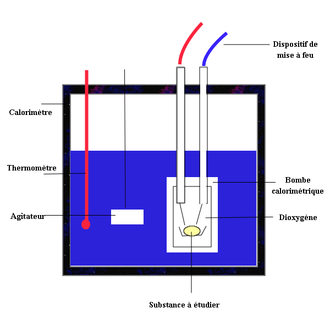 permet de mesurer le dégagement de chaleur au cours d’une réaction chimique mettant en jeu des gaz et effectuée à volume constant